１／３
Tokyo-NbSアクションアワード応募様式
応募者情報
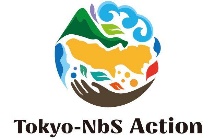 応募資格
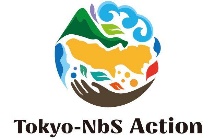 該当する項目に☑をつけてください。

・第１回Tokyo-NbSアクションアワード募集要項の「３応募資格」を確認しました。
　　□はい　　　□いいえ

・第１回Tokyo-NbSアクションアワードの応募資格を有していることに相違ありません。
　　□はい　　　□いいえ
※　応募書類で提出された情報（文章、写真含む。）について、表彰対象となった案件については、東京都が広報活動（プレスリリース等）で使用する場合があります。予めご了承ください。
２／３
Tokyo-NbSアクションアワード応募様式
【事例名称・プロジェクト名称をご記入ください】
取組の概要
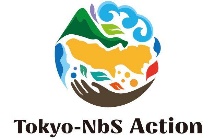 事例の代表的な写真を１～３点程度貼り付け
取組内容
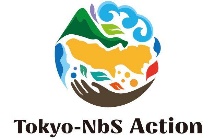 その他写真・図
イメージ、フロー等
□□□□□□□□□□□□□□□□□□□□□□□□□□□□□□□□□□□□□□□□□□□
□□□□□□□□□□□□□□□□□□□□□□□□□□□□□□□□□□□□□□□□□□□
□□□□□□□□□□□□□□□□□□□□□□□□□□□□□□□□□□□□□□□□□□□
□□□□□□□□□□□□□□□□□□□□□□□□□□□□□□□□□□□□□□□□□□□
関係機関との連携について
□□□□□□□□□□□□□□□□□□□□□□□□□□□□□□□□□□□□□□□□□□□
□□□□□□□□□□□□□□□□□□□□□□□□□□□□□□□□□□□□□□□□□□□
□□□□□□□□□□□□□□□□□□□□□□□□□□□□□□□□□□□□□□□□□□□
□□□□□□□□□□□□□□□□□□□□□□□□□□□□□□□□□□□□□□□□□□□
その他写真・図
イメージ、フロー等
他者への波及について
□□□□□□□□□□□□□□□□□□□□□□□□□□□□□□□□□□□□□□□□□□□
□□□□□□□□□□□□□□□□□□□□□□□□□□□□□□□□□□□□□□□□□□□
工夫した点・独自性・革新性
□□□□□□□□□□□□□□□□□□□□□□□□□□□□□□□□□□□□□□□□□□□
□□□□□□□□□□□□□□□□□□□□□□□□□□□□□□□□□□□□□□□□□□□
３／３
Tokyo-NbSアクションアワード応募様式
取組効果（生物多様性への貢献）
取組効果（社会課題の解決/人間の幸福への貢献）
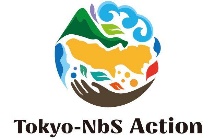 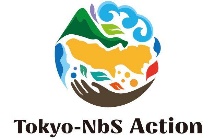 □□□□□□□□□□□□□□□□□□□□□□□□□□□□□□□□□□□□□□□□□□□□□□□□□□□□□□□□□□
□□□□□□□□□□□□□□□□□□□□□□□□□□□□□□□□□□□□□□□□□□□□□□□□□□□□□□□□□□
□□□□□□□□□□□□□□□□□□□□□□□□□□□□□□□□□□□□□□□□□□□□□□□□□□□□□□□□□□
□□□□□□□□□□□□□□□□□□□□□□□□□□□□□□□□□□□□□□□□□□□□□□□□□□□□□□□□□□
□□□□□□□□□□□□□□□□□□□□□□□□□□□□□□□□□□□□□□□□□□□□□□□□□□□□□□□□□□
□□□□□□□□□□□□□□□□□□□□□□□□□□□□□□□□□□□□□□□□□□□□□□□□□□□□□□□□□□
□□□□□□□□□□□□□□□□□□□□□□□□□□□□□□□□□□□□□□□□□□□□□□□□□□□□□□□□□□
□□□□□□□□□□□□□□□□□□□□□□□□□□□□□□□□□□□□□□□□□□□□□□□□□□□□□□□□□□
□□□□□□□□□□□□□□□□□□□□□□□□□□□□□□□□□□□□□□□□□□□□□□□□□□□□□□□□□□
□□□□□□□□□□□□□□□□□□□□□□□□□□□□□□□□□□□□□□□□□□□□□□□□□□□□□□□□□□
活用する生態系サービス（該当項目に☑をつけてください）
対応する社会課題（該当項目に☑をつけてください）
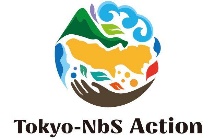 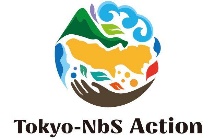 □供給サービス（日々の暮らしに必要となる資源を供給／食料、繊維、木材、水、薬品など）
□調整サービス（二酸化炭素の吸収）
□調整サービス（都市環境の質の向上／ヒートアイランド現象・暑熱環境の緩和）
□調整サービス（都市環境の質の向上／大気汚染や騒音の低下）
□調整サービス（災害の緩和／台風、洪水、津波、地滑り、雨水浸透、Eco-DRR）
□調整サービス（水質の浄化／窒素やリンの吸収、有機物の取り込み）
□調整サービス（花粉媒介／植物の世代交代、農作物の収穫量の増加）
□文化的サービス（精神を豊かにする機能／芸術的・文化的なひらめき、教育的効果など）
□基盤サービス（生息・生育環境の提供）
□基盤サービス（光合成による酸素の生成）
□基盤サービス（地力の維持及び栄養循環）
□子供の福祉（子供の健やかな成長を社会全体でサポート）	
□都民の健康・長寿（誰もが元気で心豊かに暮らせる地域の実現）
□コミュニティ形成（誰もが集い、支え合うコミュニティを至るところに形成）
□防災・減災／気候変動対策（地球温暖化に伴う豪雨や自然災害等の被害軽減）
□地域振興（東京全体の生産性、魅力向上）
□観光・文化振興（人々のウェルビーイング、東京のプレゼンス向上）
□農林水産業の成長（危機に強い産業構造への転換）
□緑や水辺を生かした空間の創出／自然地保全・管理（都市機能を高め、世界を魅了）
□その他（　　　　　　　　　　　　　　　　　　）
今後の展望
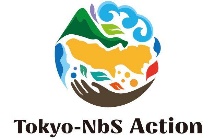 その他写真・図
イメージ、フロー等
（関係機関との連携）□□□□□□□□□□□□□□□□□□□□□□□□□□□□□□□□□□□□□□□□
（他者への波及）□□□□□□□□□□□□□□□□□□□□□□□□□□□□□□□□□□□□□□□□□□
□□□□□□□□□□□□□□□□□□□□□□□□□□□□□□□□□□□□□□□□□□□□□□□□□□
□□□□□□□□□□□□□□□□□□□□□□□□□□□□□□□□□□□□□□□□□□□□□□□□□□